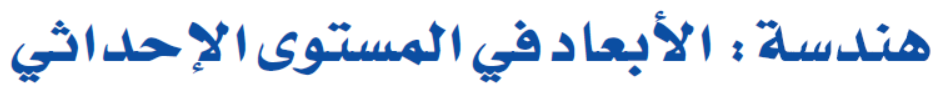 @mimaalth
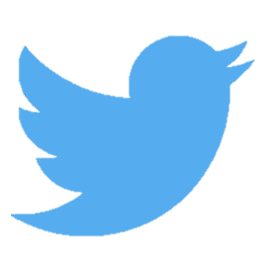 حل الواجب (ص/ 87) :
الاثنين  : 5 / 3 /1443 هـ
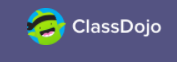 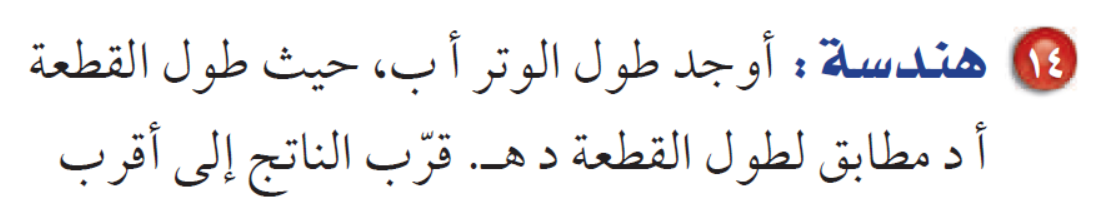 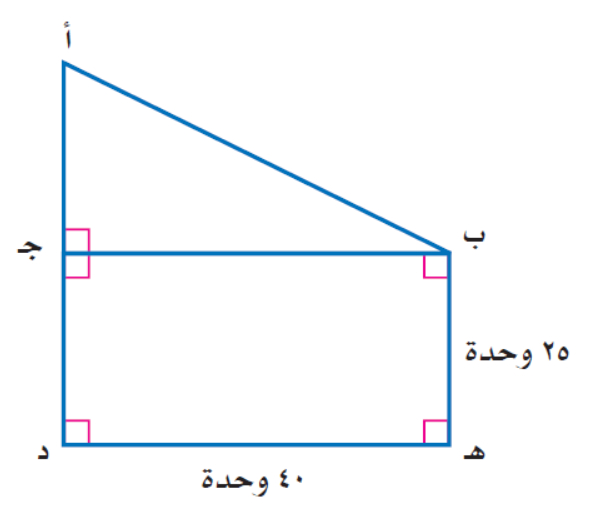 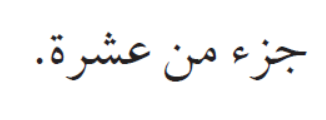 @mimaalth
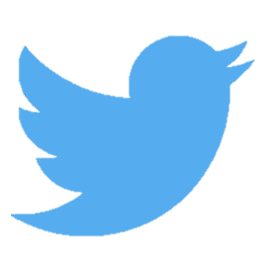 تمهيد :
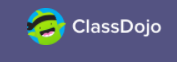 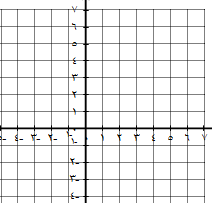 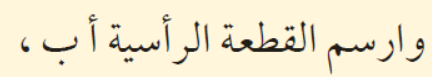 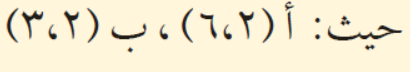 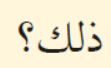 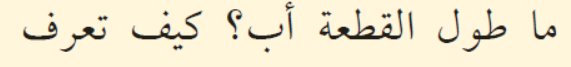 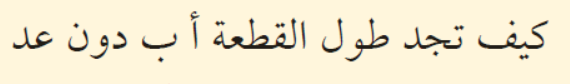 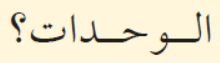 @mimaalth
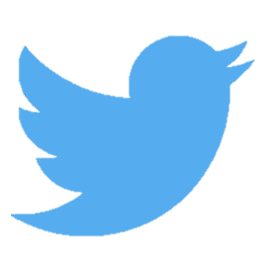 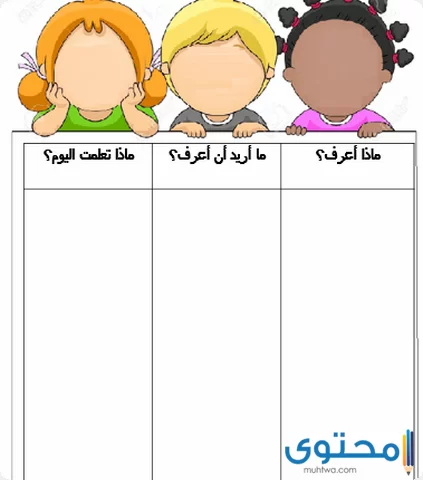 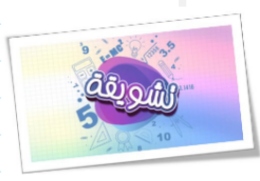 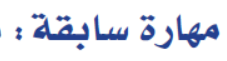 تصفحي درسك صـ 90
ماذا ستعرفين في درس اليوم
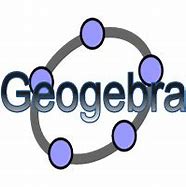 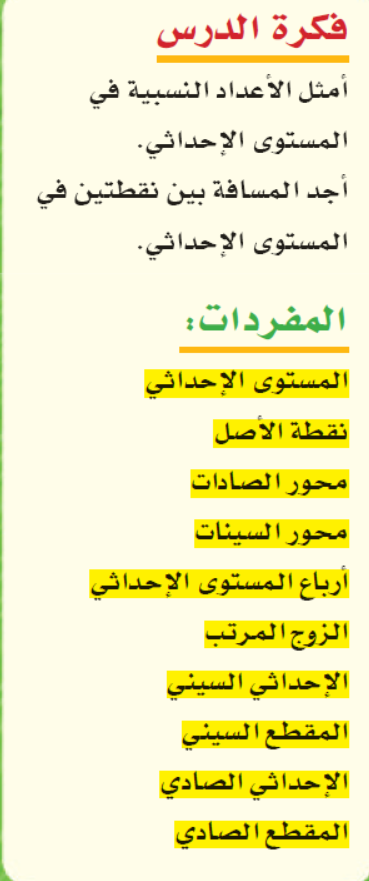 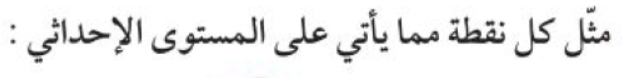 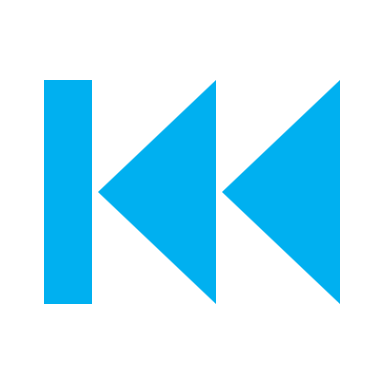 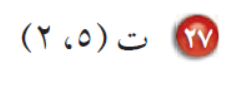 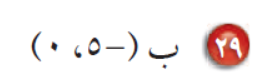 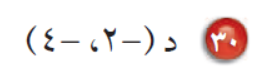 @mimaalth
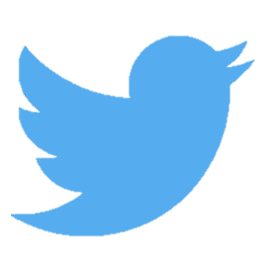 صـ 90
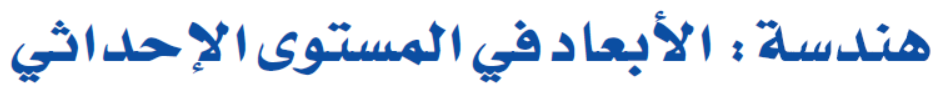 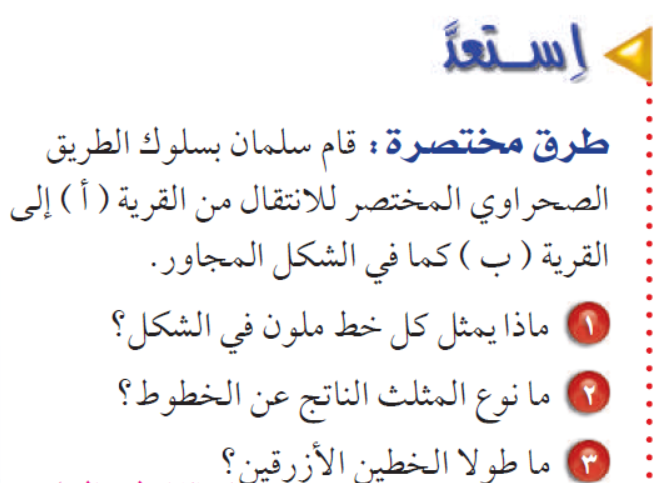 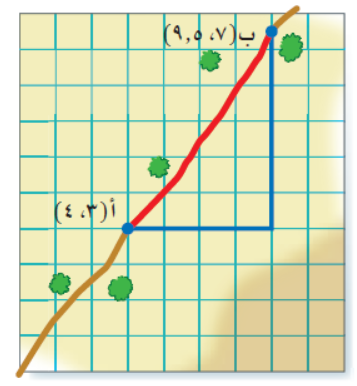 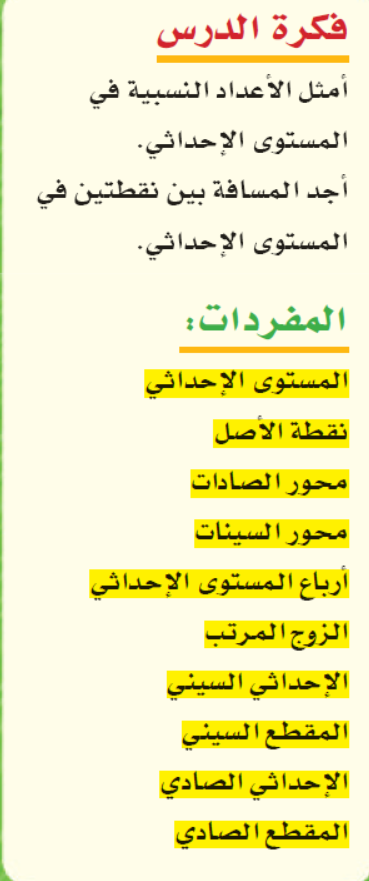 @mimaalth
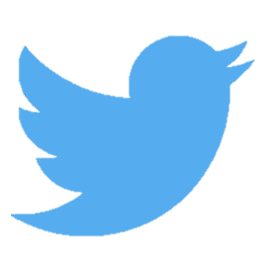 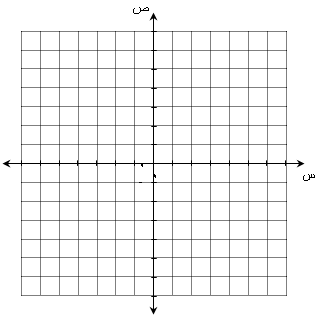 صـ 90
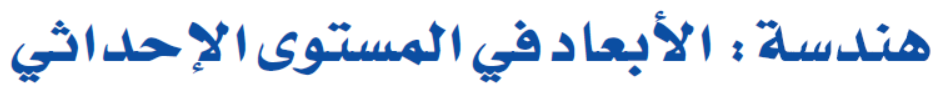 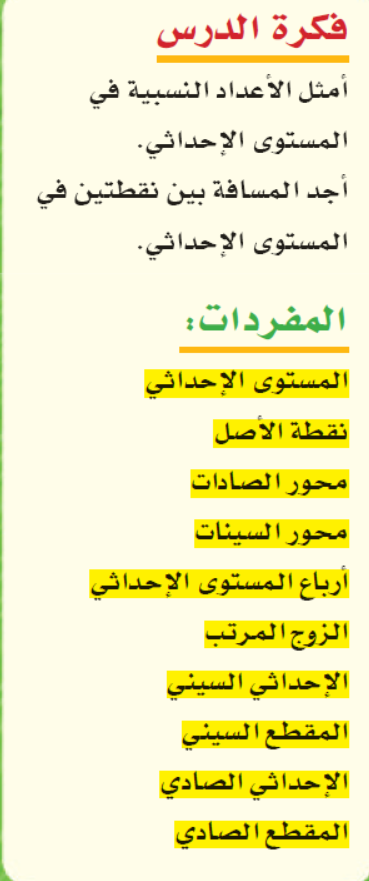 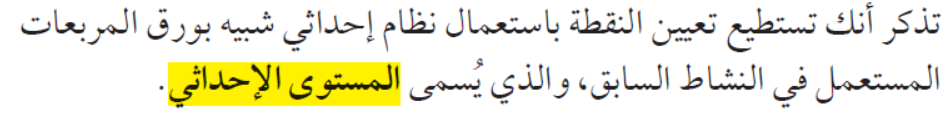 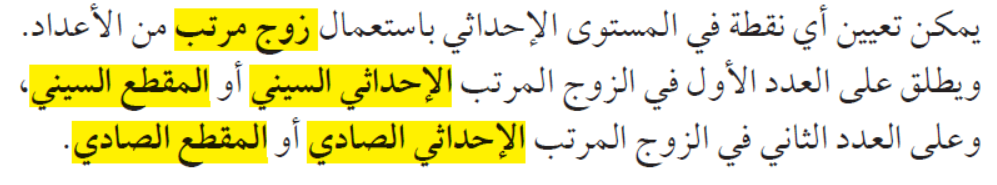 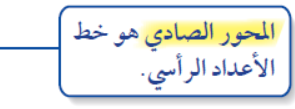 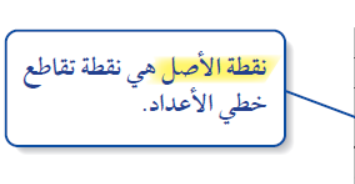 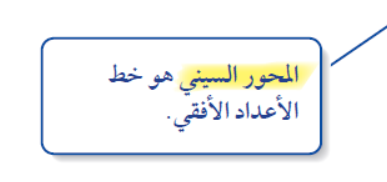 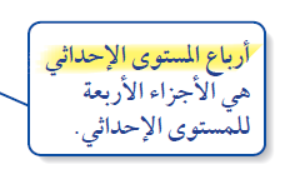 @mimaalth
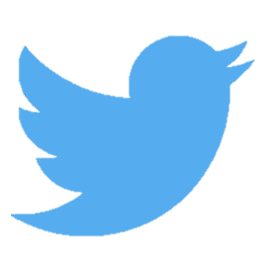 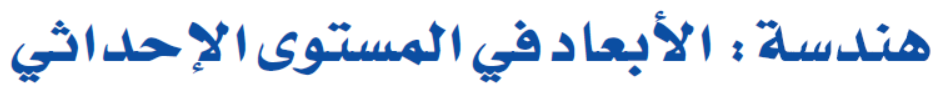 صـ 90-91
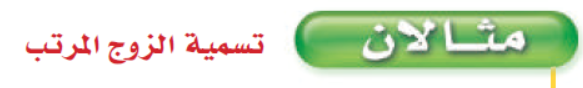 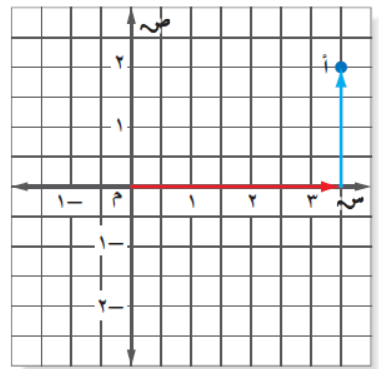 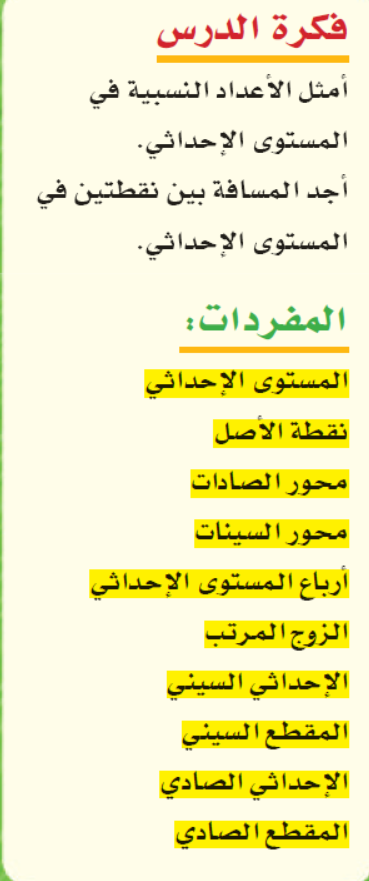 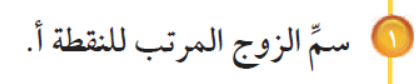 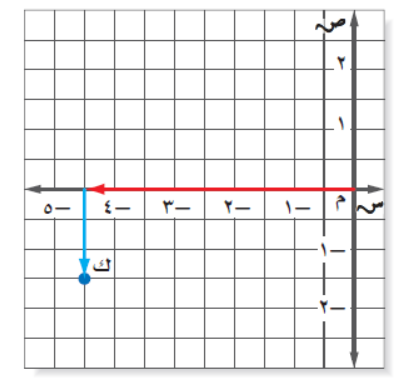 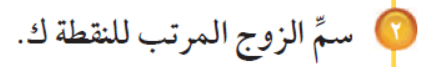 @mimaalth
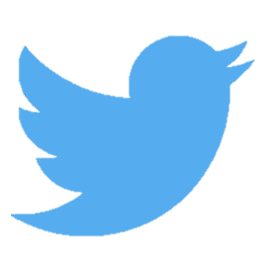 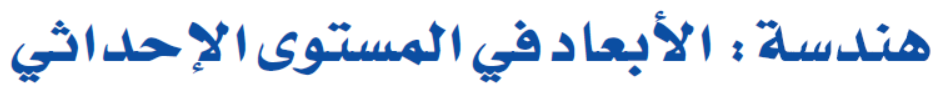 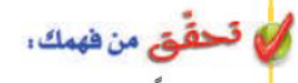 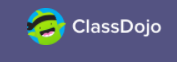 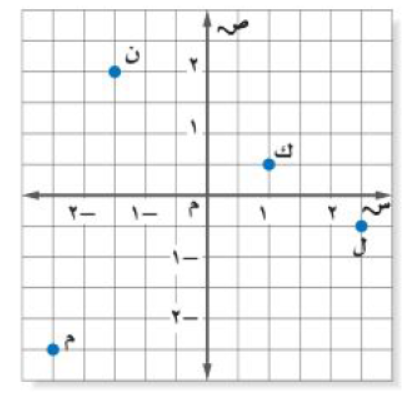 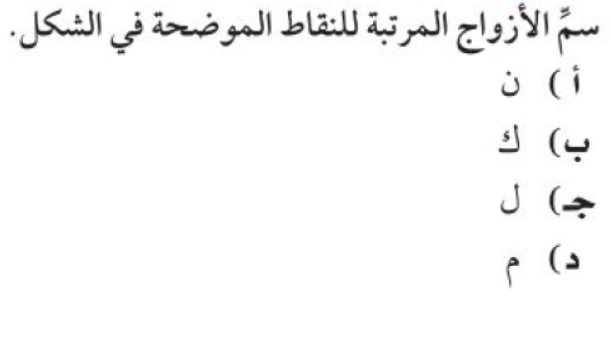 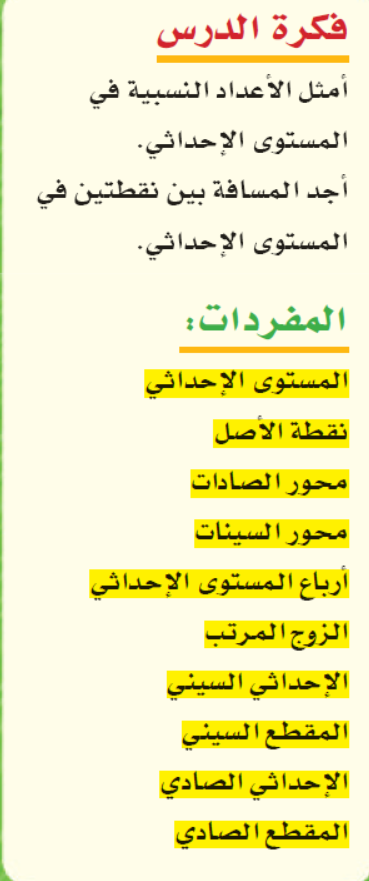 صـ 91
@mimaalth
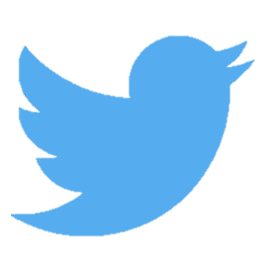 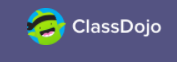 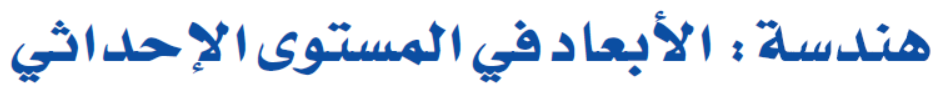 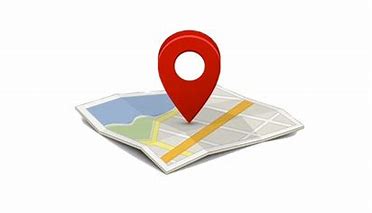 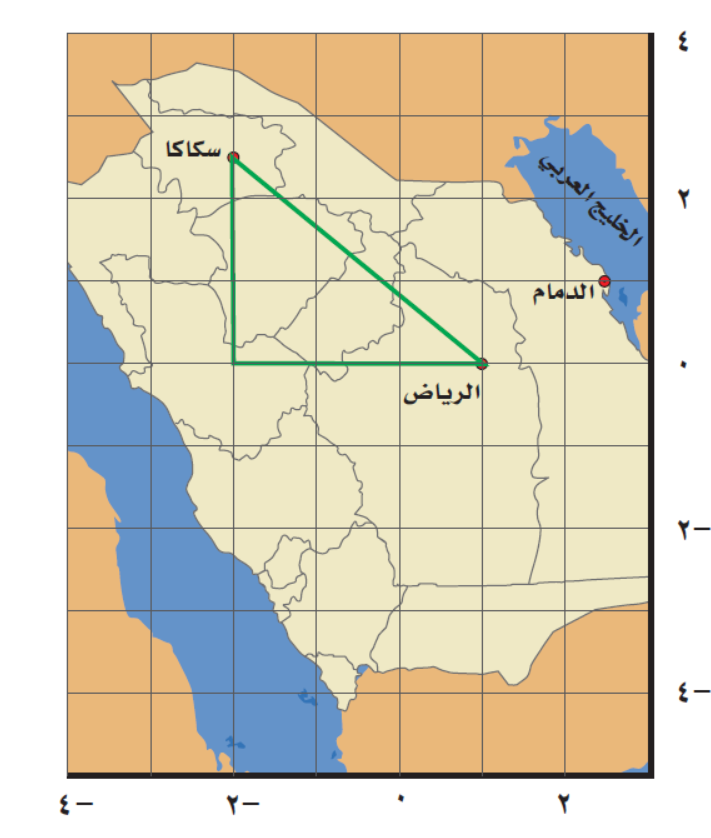 ص/92  الرسمة
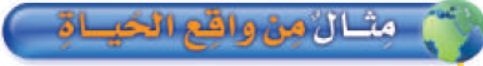 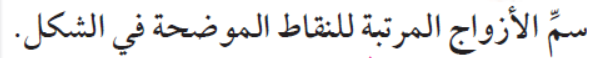 للمدن الموضحة على الخريطة
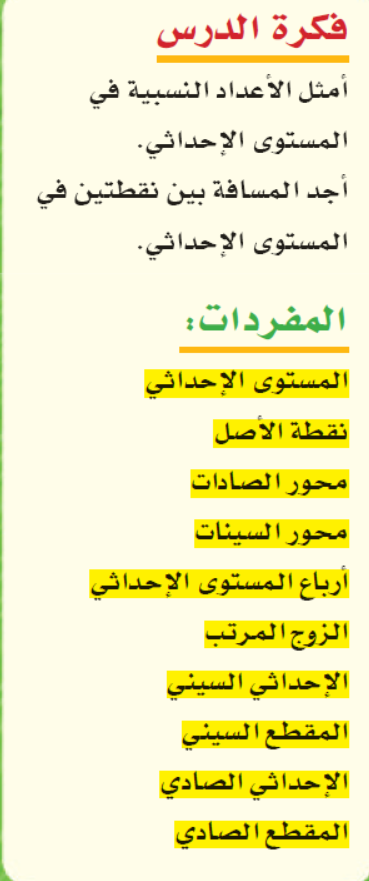 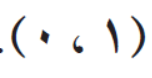 الرياض
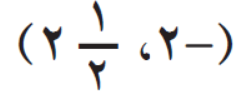 سكاكا
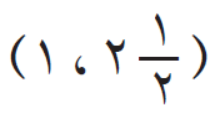 الدمام
@mimaalth
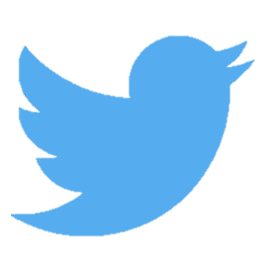 صـ 91
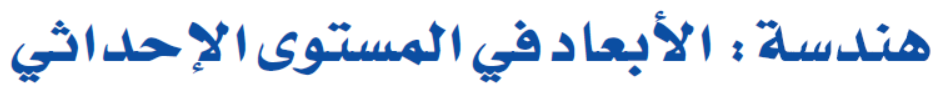 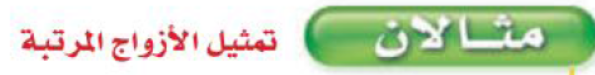 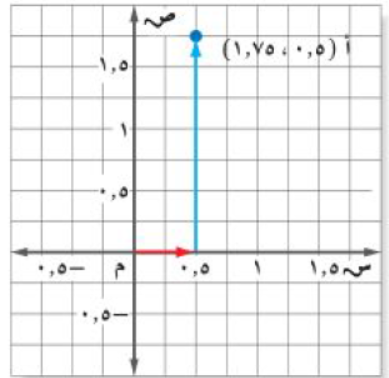 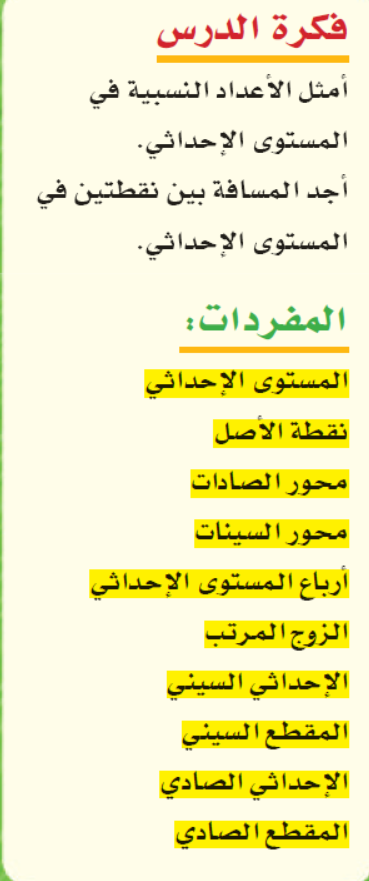 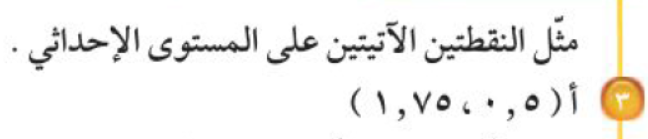 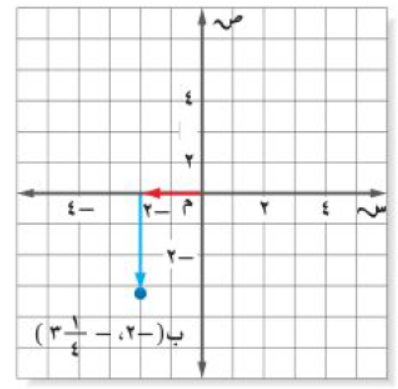 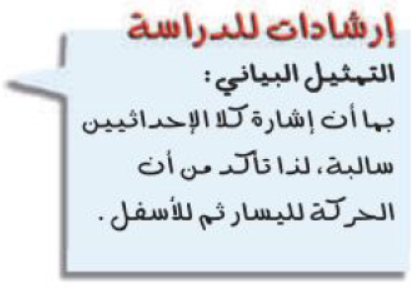 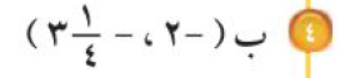 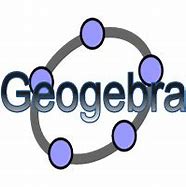 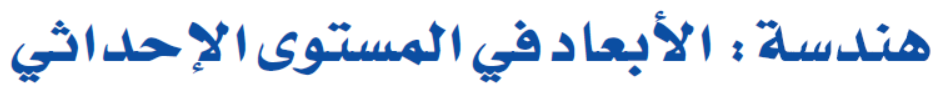 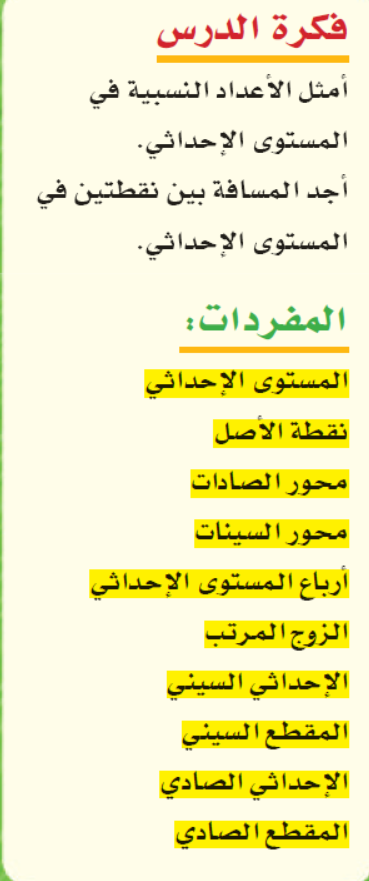 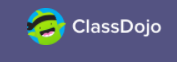 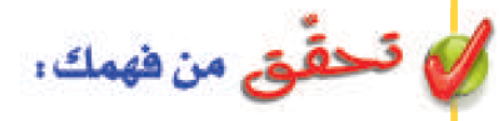 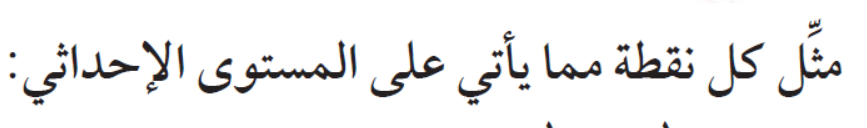 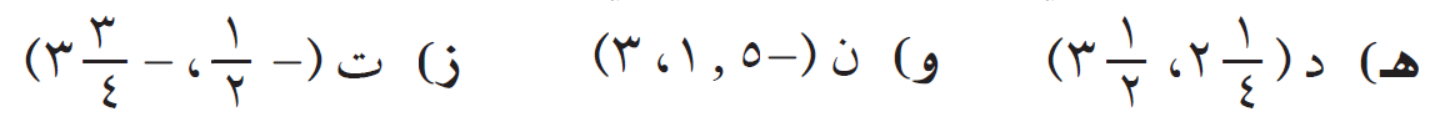 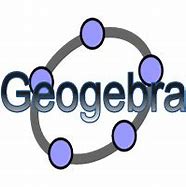 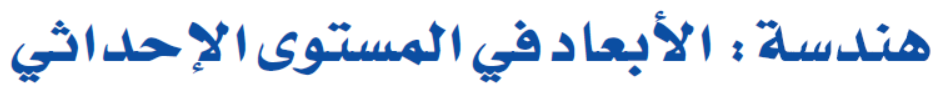 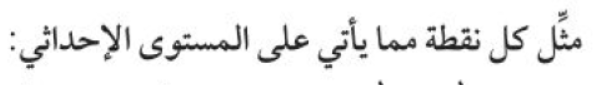 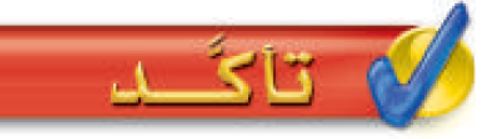 6)

            ب ( -1 ، - 2 )
5 )

        أ(  ،  3)
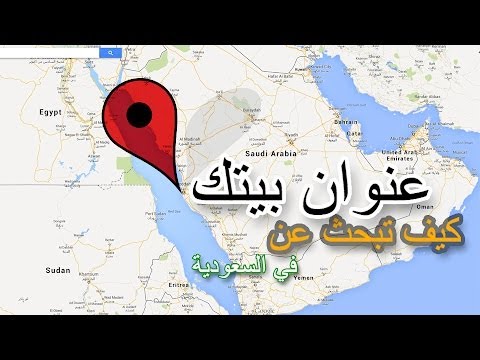 باستعمال :
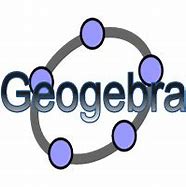 7)

 ن (4.5، -2.25)
صفحة 93
اكتبي
@mimaalth
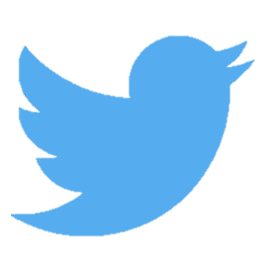 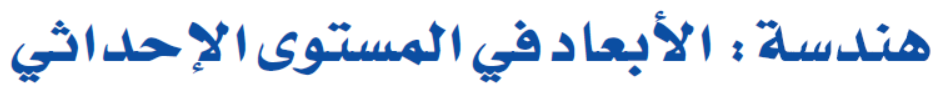 ماذا تعلمت :
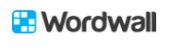 كتاب التمارين
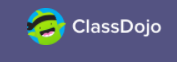 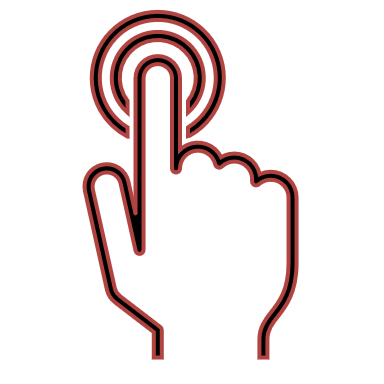 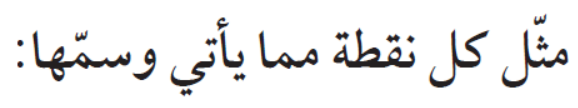 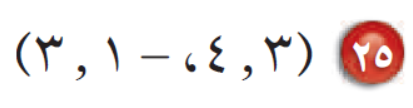 حل الواجب :
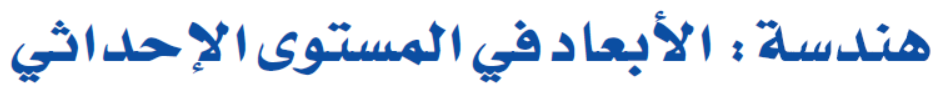 صـ 92
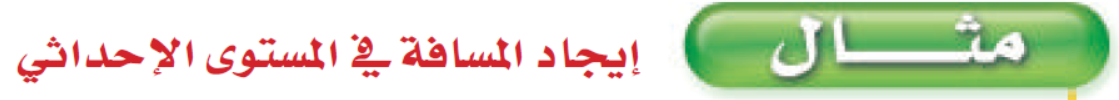 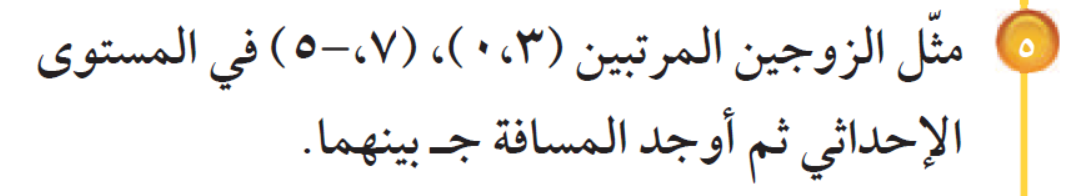 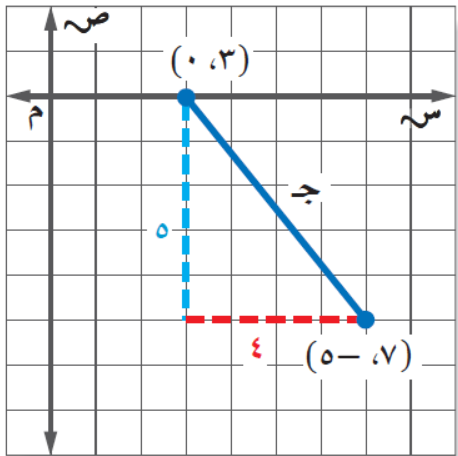 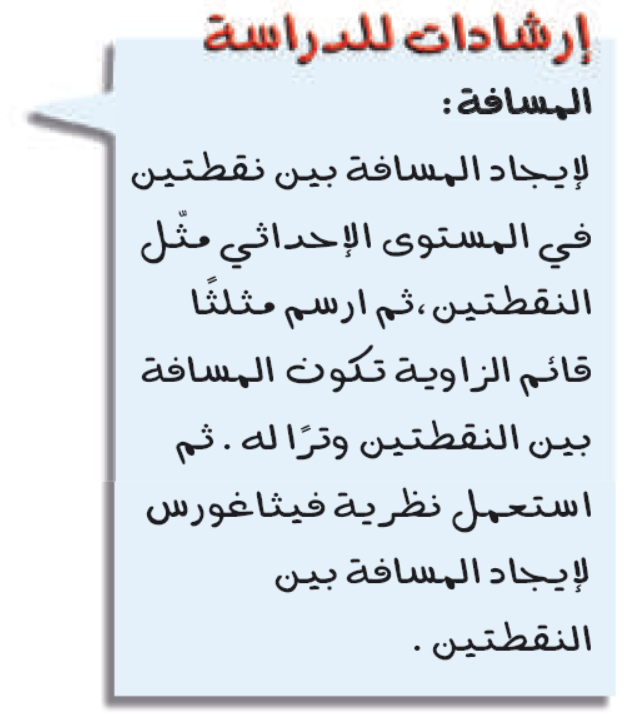 @mimaalth
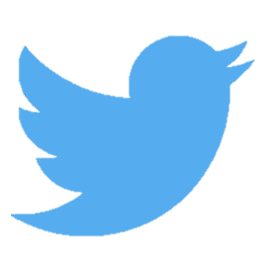 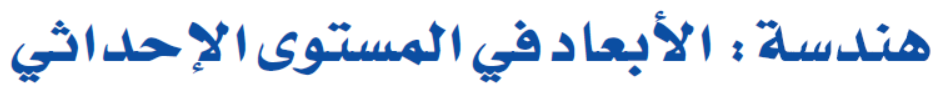 صـ 92
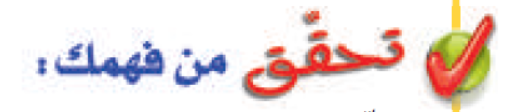 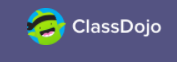 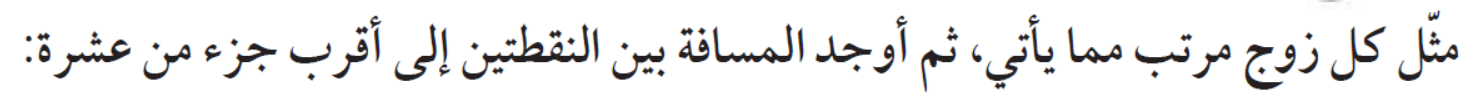 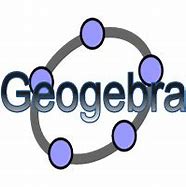 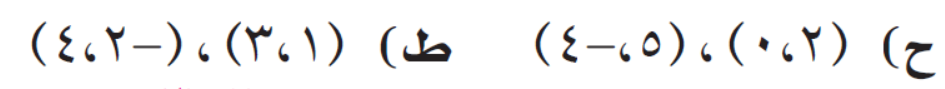 @mimaalth
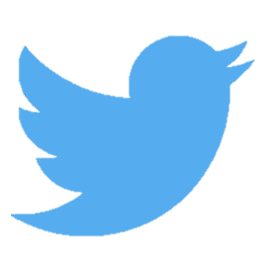 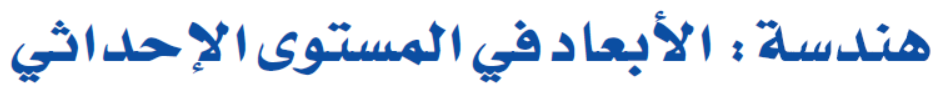 صـ 92
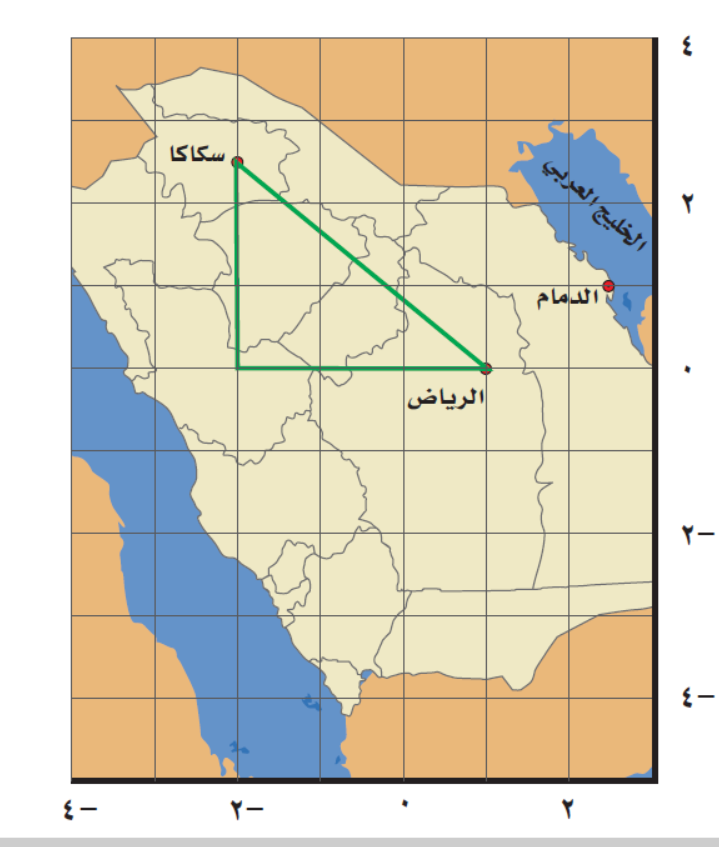 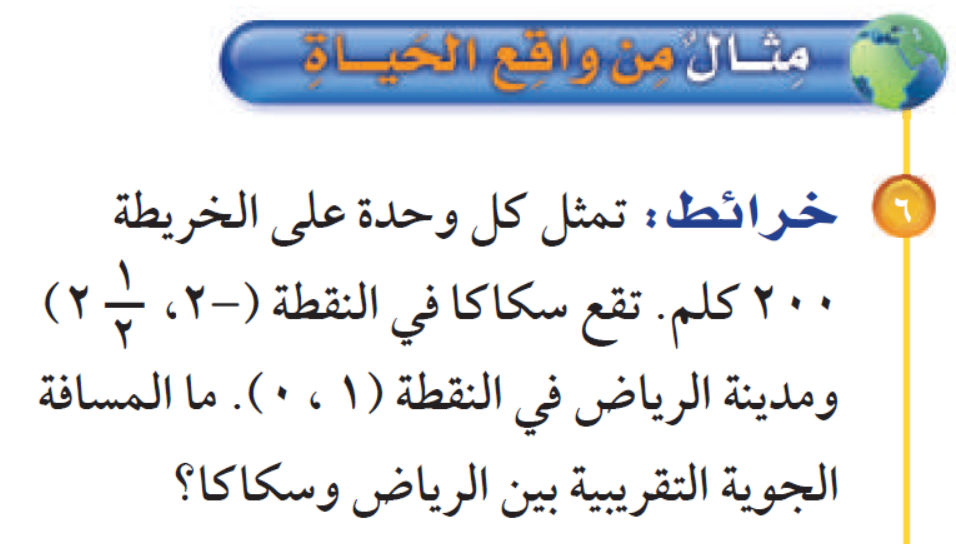 @mimaalth
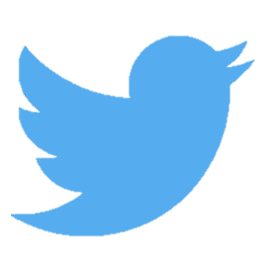 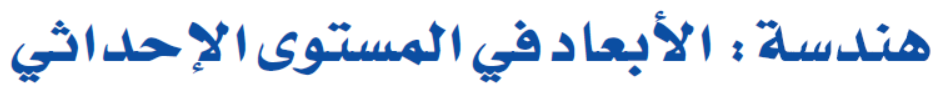 صـ 92
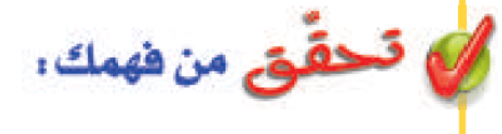 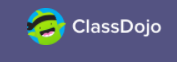 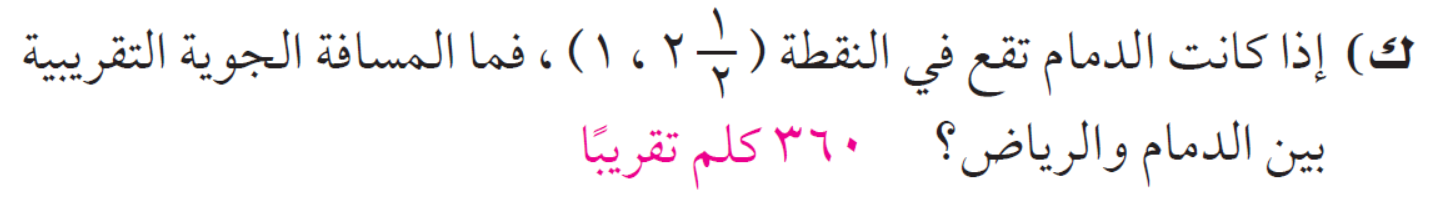 @mimaalth
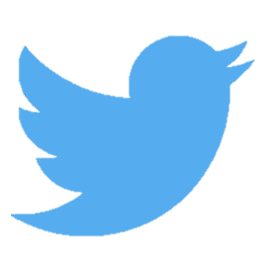 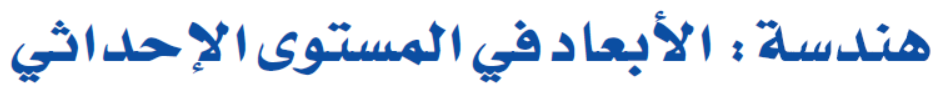 صـ 93
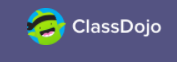 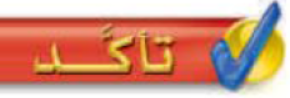 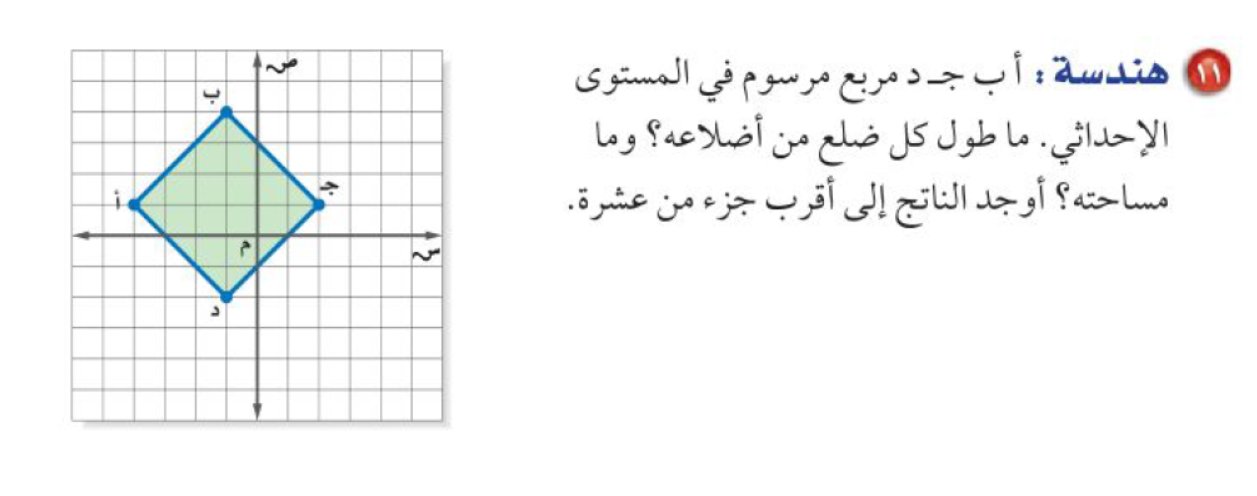 @mimaalth
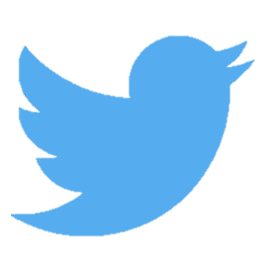 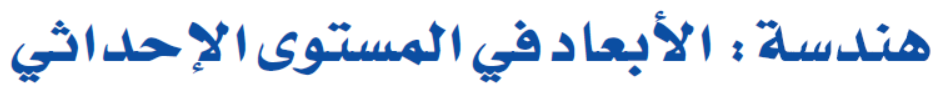 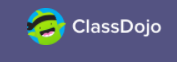 كتاب التمارين
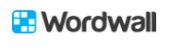 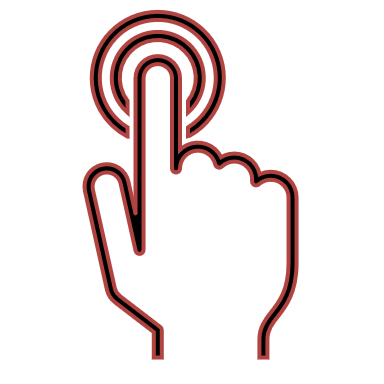 مهارات التفكير العليا
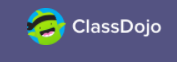 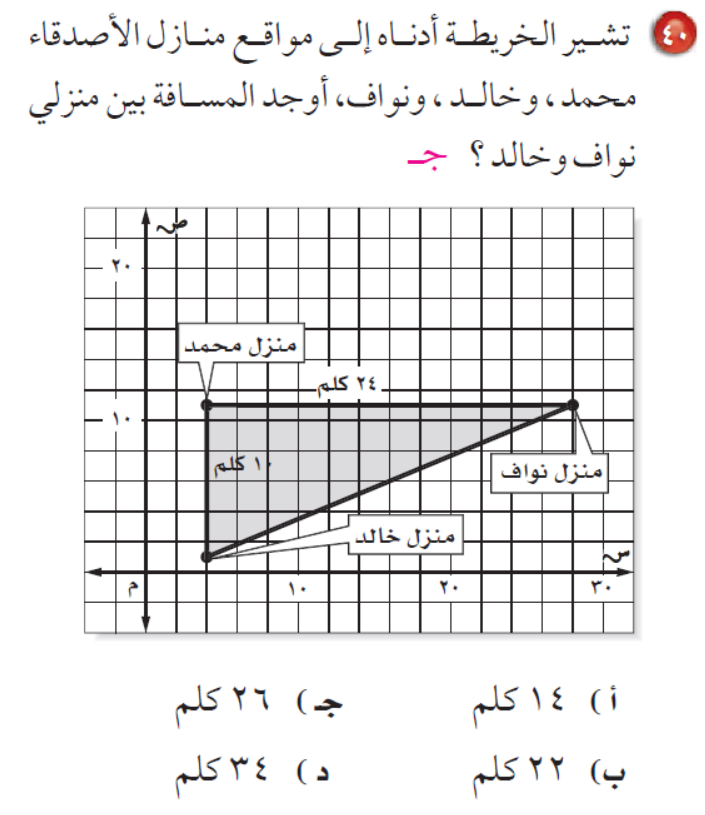 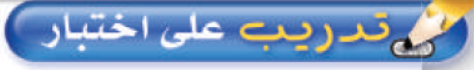 ص/95
@mimaalth
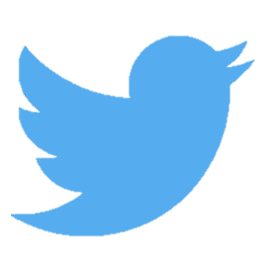 مهارات التفكير العليا
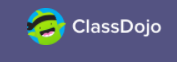 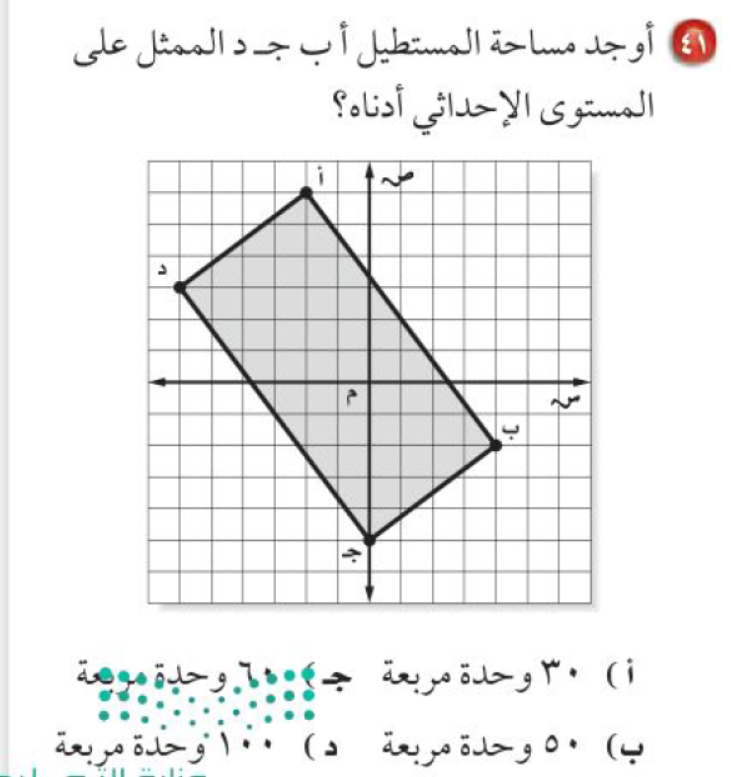 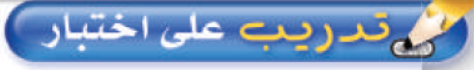 ص/95
@mimaalth
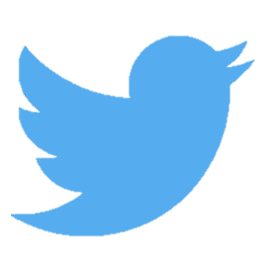 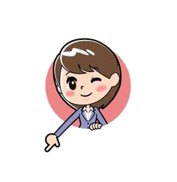 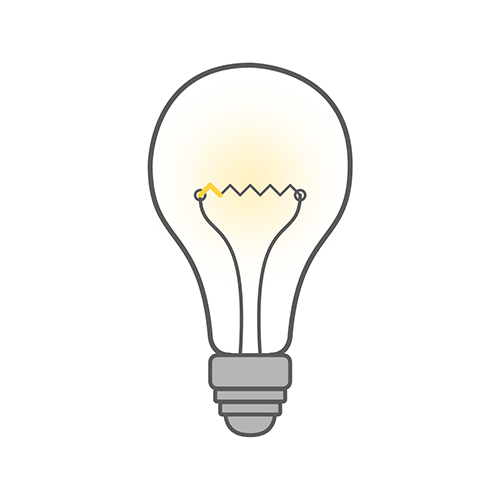 الواجب :
@mimaalth
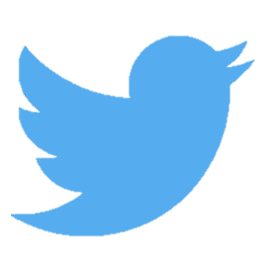